Espacio Europeo de Educación Superior
(Universidad Nacional Autónoma de Encarnación)
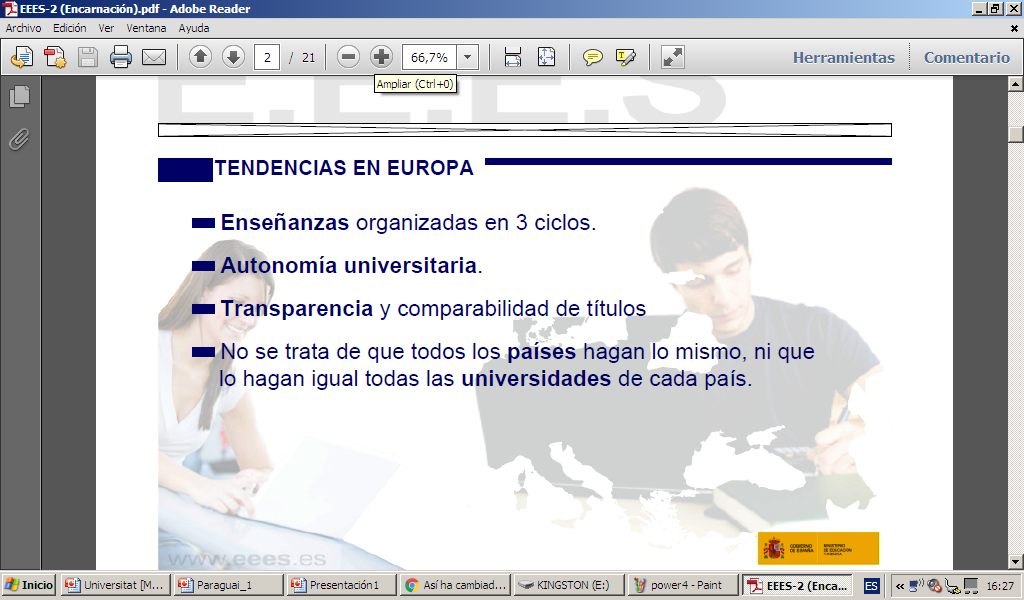 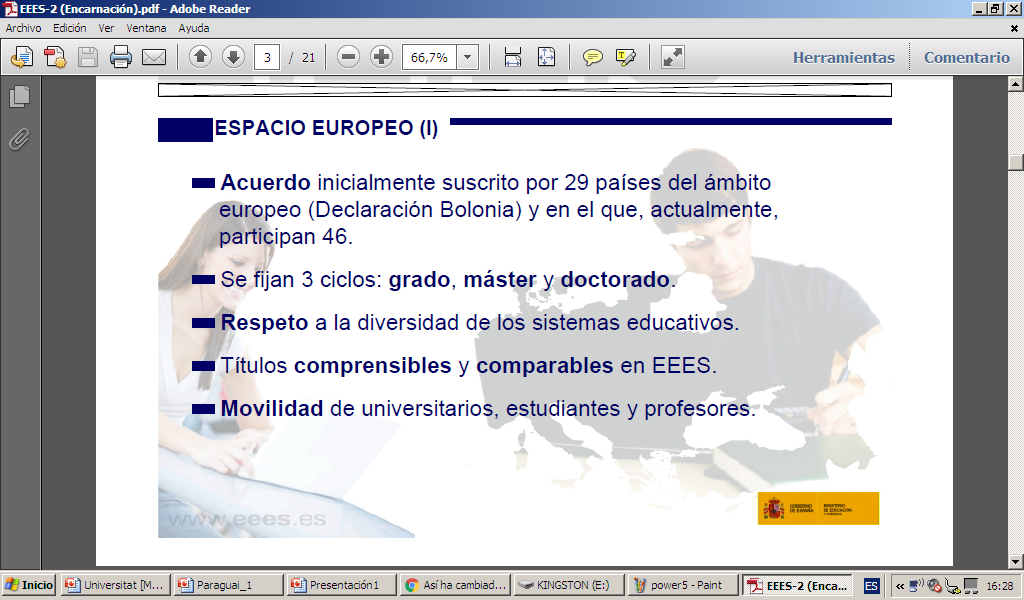 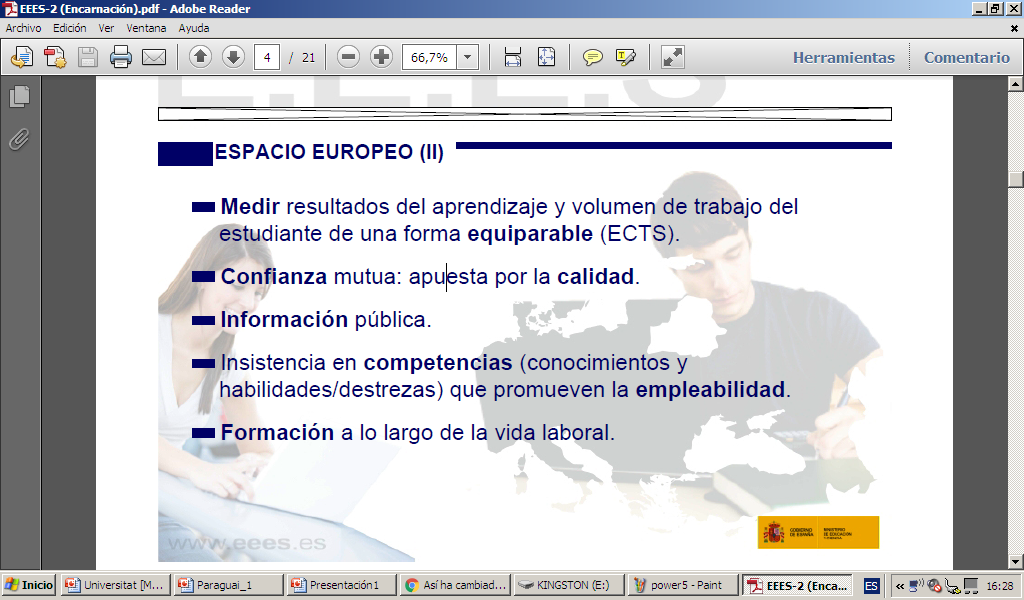 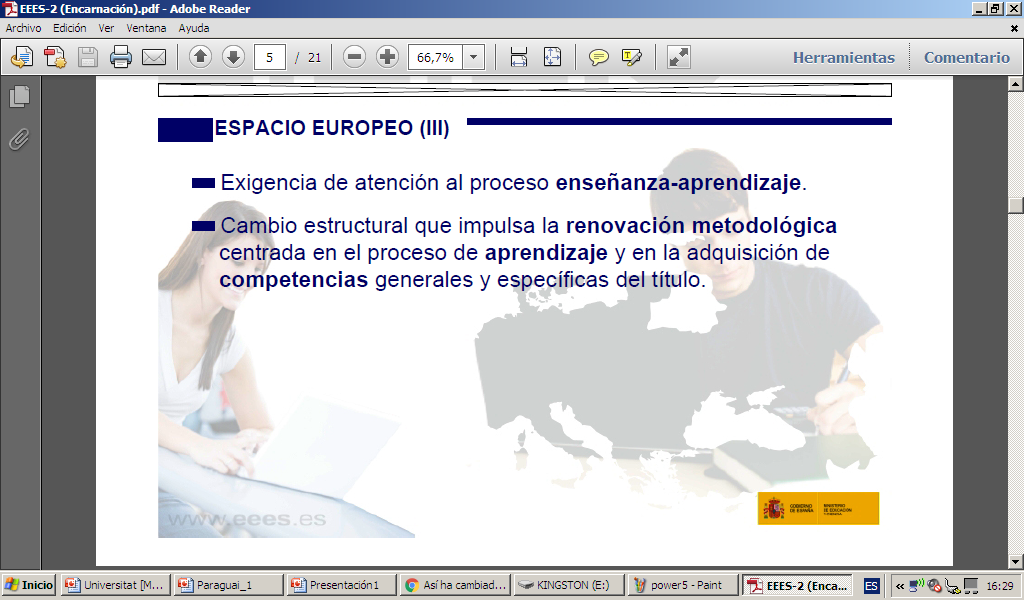 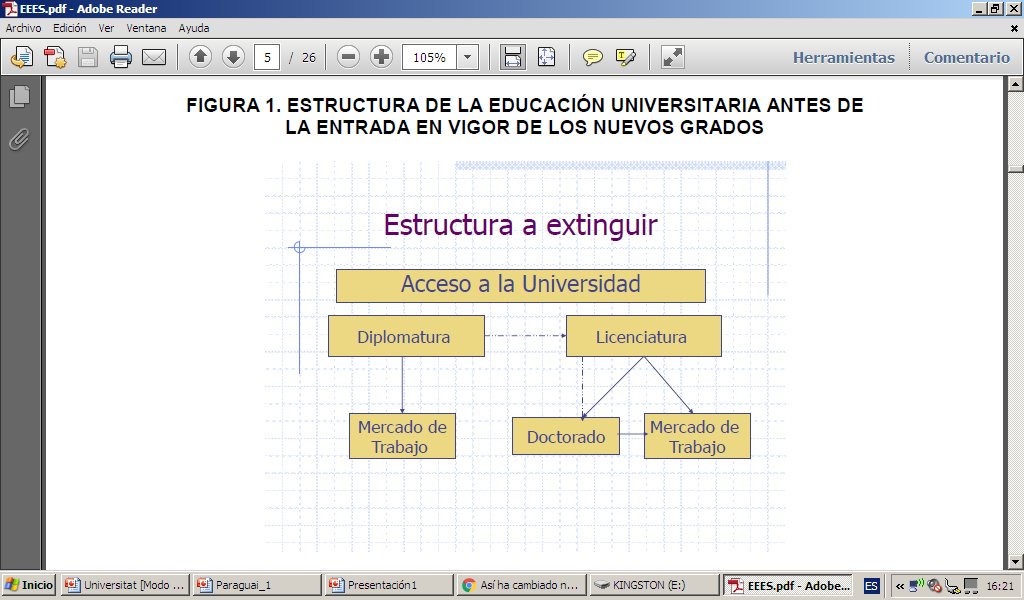 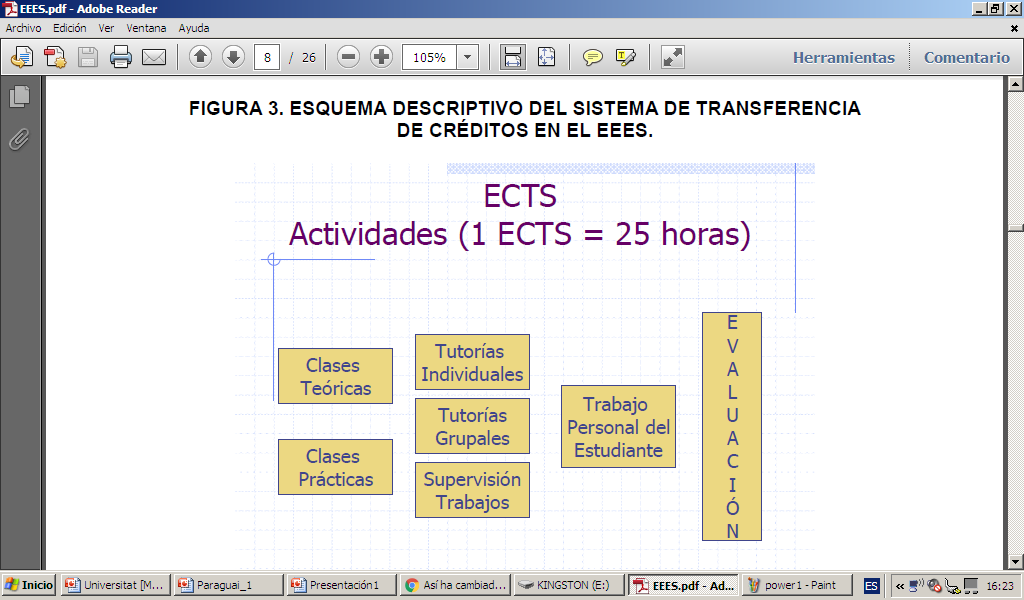 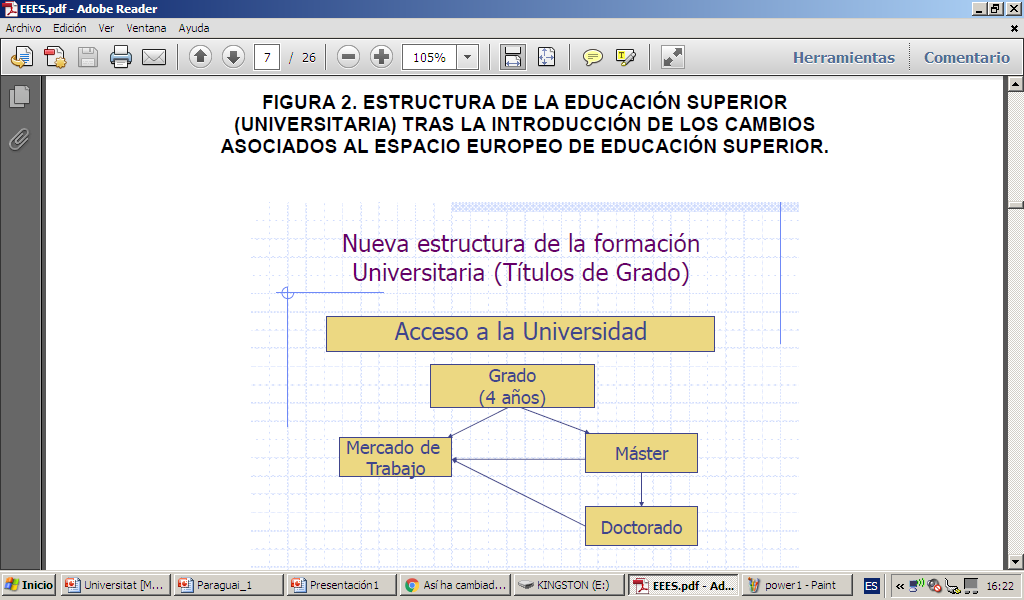 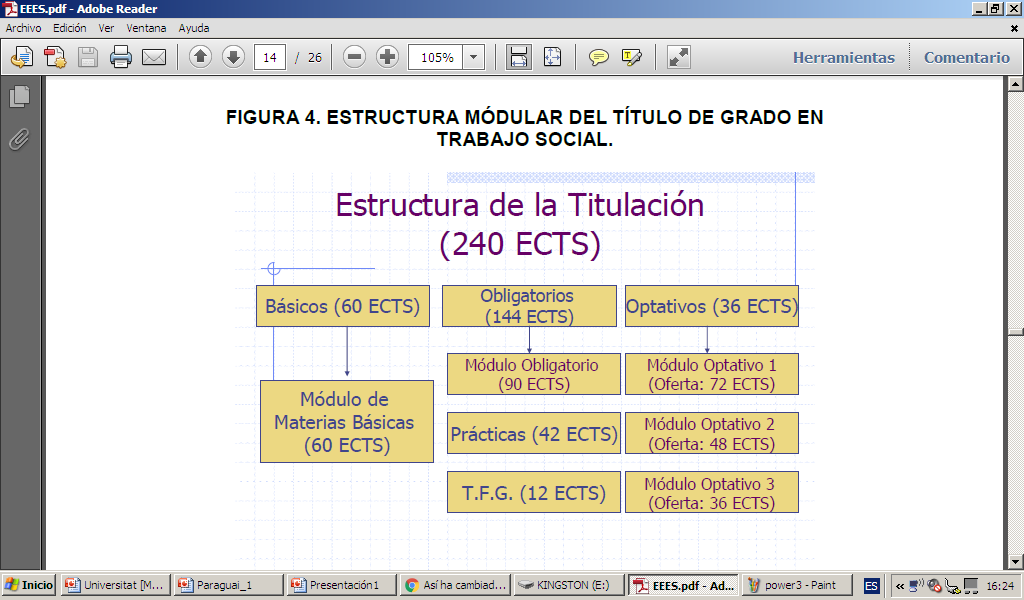